Wie wir wählen wollen!
Präsentation der Forschungsergebnisse, 21. Okt 2015
Univ.-Prof. Dr. Richard Sturn
Univ.-Prof. Dr. Peter Filzmaier
Ao Univ.-Prof. Dr. Christian Klamler
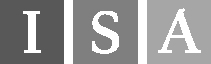 Grundproblem
Wahlen/Abstimmungen sind für viele Lebensbereiche enorm wichtig.
Es gibt unterschiedliche Wahlverfahren.
Wie gut funktionieren sie? Hängt das Ergebnis vom Verfahren ab?
Theoretische Diagnose
Es kann viel passieren, z.B.:  Wahlverfahren funktionieren schlecht (kein eindeutiger Wählerwille ablesbar, Wählerwille verfälscht …).
Ergebnis hängt vom Verfahren ab.
Marquis de Condorcet (1743-1794)
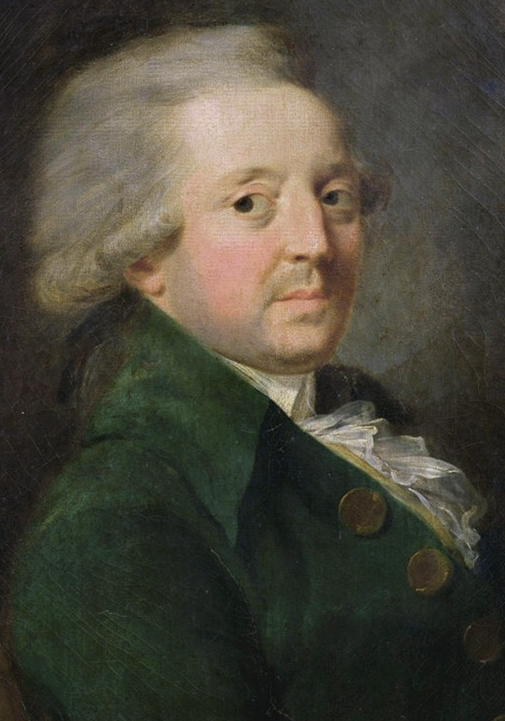 Projektidee
(Wie stark) treten die theoretisch diagnostizierten Defizite faktisch auf?
Was kann man daraus bezüglich der Vor- und Nachteile unterschiedlicher Verfahren lernen?
Parallelwahlen bei echten Wahlen mit unterschiedlichen Wahlverfahren
Umsetzung Landtagswahl Stmk, ÖH
Interdisziplinär:
Ökonomische Kollektiventscheidungstheorie
Politikwissenschaften
Operations Research
Forschungsdesign
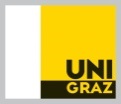 6
Inhaltliche Bewertung
Wenn Sie statt einer Stimme bei der Landtagswahl eine inhaltliche Bewertung abgeben könnten, wie würden Sie die Parteien bewerten?
(in Prozent, n=916; abweichende Werte von 100=Rundungsfehler)
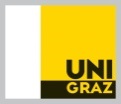 7
Streichung von Parteien
Wenn Sie bei der Wahl auch Parteien streichen könnten, die Sie auf keinen Fall im Landtag haben wollen, welche Parteien würden Sie streichen?
(in Prozent, n=916; Mehrfachantworten)
alle Parteien sind akzeptabel: 15
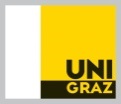 8
Reihung Parteien
Angenommen, Sie könnten bei der Landtagswahl keine Stimme vergeben, sondern die Parteien reihen: Wie würde diese Reihung aussehen, beginnend mit der besten Partei bis zur aus Ihrer Sicht schlechtesten Partei?
(in Prozent, n=916; abweichende Werte von 100=Rundungsfehler)
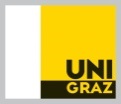 9
Punktevergabe: 0 bis 100
Anstatt einer Stimme können Sie hier genau 100 Punkte auf die Parteien aufteilen, wobei Sie einer oder mehreren Parteien auch 0 Punkte geben können, bzw. einer Partei 100. Sie müssen alle 100 Punkte vergeben.(Mittelwert/Median, n=916)
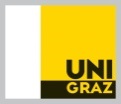 10
Punktevergabe Personen: 0 bis 100
Anstatt einer Stimme können Sie hier genau 100 Punkte auf die Spitzenkandidaten aufteilen, wobei Sie einer oder mehreren Personen auch 0 Punkte geben können, bzw. einer Person 100. Sie müssen alle 100 Punkte vergeben.(Mittelwert/Median, n=916)
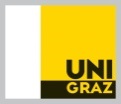 11
Partei- und Personenstimme
Hier können Sie zwei Stimmen vergeben: Eine Stimme für eine Partei, sowie eine Stimme für einen Spitzenkandidaten/eine Spitzenkandidatin. (in Prozent, n=916)
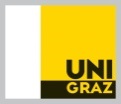 12
Mehrheitswahlrecht
Momentan erhalten die Parteien im Landtag in etwa so viele Sitze, wie sie Stimmen bekommen haben (..). Wenn nun die Partei mit den meisten Stimmen automatisch die absolute Mehrheit erhalten würde, wie würden Sie diese Form bewerten?(in Prozent, n=916; abweichende Werte von 100=Rundungsfehler)
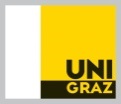 13
Mehrheitswahlrecht
Und wen würden Sie bei dieser Form der Verteilung der Sitze wählen?(in Prozent, n=916; abweichende Werte von 100=Rundungsfehler)
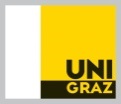 14
Information
Anhand welcher (Präferenz-)Information werden Wahlergebnisse bestimmt?
unser Wahlsystem verwendet wenig Information
sollten Person 1 und 2 als gleich behandelt werden?
sind WählerInnen in der Lage Information zu geben?
entspricht Ergebnis dem „Wählerwillen“
Beispiel für Verfahren, welches mehr Information verwendet ist das single-transferable voting
nationale und regionale Wahlen in Irland, Australien, etc.
aber auch in nicht-politischen Bereichen
Song-Contest
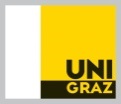 Unterschiedliche Punkteverfahren
Anstatt einer Stimme werden in der Reihung der WählerInnen 
je ein Punkt den beiden höchstgereihten Parteien zugeordnet.
je ein Punkt den 4 höchstgereihten Parteien zugeordnet.
7 Punkte der erstgereihten Partei, 6 Punkte der zweitgereihten Partei, etc. zugeordnet. (Borda-System)
Punkte nach dem Verfahren beim Song-Contest zugeordnet. 
(in Prozent der Gesamtpunkte, n=916)
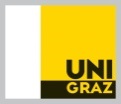 16
Ergebnisvergleich
Unterschiedliche Wahlverfahren zeigen gewisse Unterschiede bei unterschiedlicher Informationsverwendung
haben wir ein stabiles Ergebnis?
„Wählerwillen“
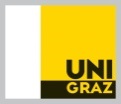 Strategisches Verhalten
Haben WählerInnen ihre Stimme „strategisch“ eingesetzt?
Protest bzw. Angst vor „Verschwendung der Stimme“

14% der WählerInnen gaben an nicht für ihre höchstgereihte Partei zu wählen, am häufigsten stimmten diese strategischen WählerInnen für
FPÖ (24%) 
KPÖ (17%)

den höchsten Anteil an strategischen WählerInnen haben
Piraten und Team Stronach

den niedrigsten Anteil
NEOS
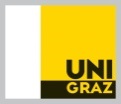 Vielen Dank!
Kontakt
Univ.-Prof. Dr. Richard Sturn
richard.sturn@uni-graz.at 
Univ.-Prof. Dr. Peter Filzmaier
peter.filzmaier@strategieanalysen.at 
Ao Univ.-Prof. Dr. Christian Klamler
christian.klamler@uni-graz.at